Free electromagnetic field: 
still another alternative description - photons
The complete (micro)state of the electromagnetic field we have represented by the table  where the excitation numbers are any integers. If you see the table do you recall
that you have already met a similar table in  a very different context? Here it is:  The state of non-interacting  indistinguishable spinless bosons was given by the list of one-
particle states each with its occupational number which could be any integer. The total energy  was



For the electromagnetic field the total energy is
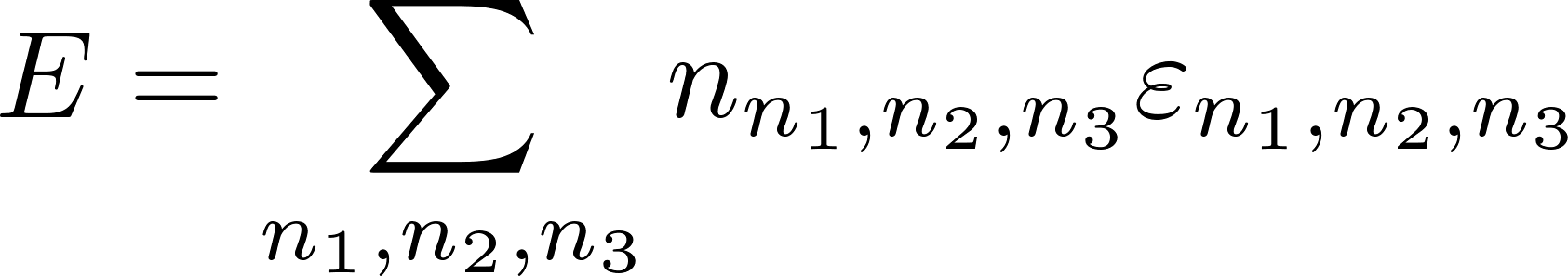 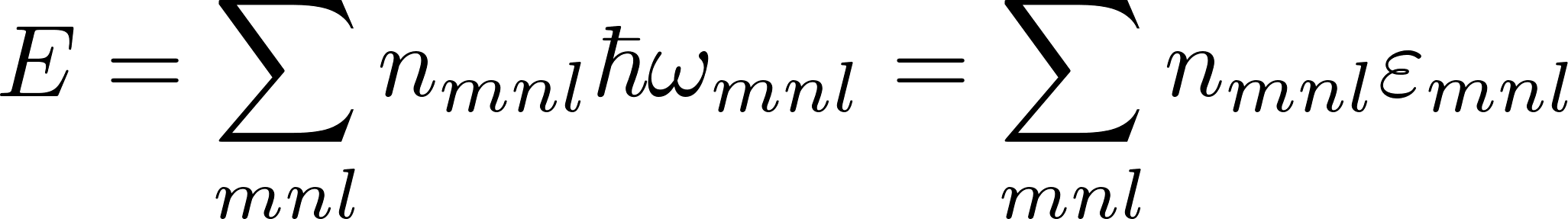 The same (almost) description of the states, the same formula for the energy.
1
Free electromagnetic field: 
still another alternative description - photons
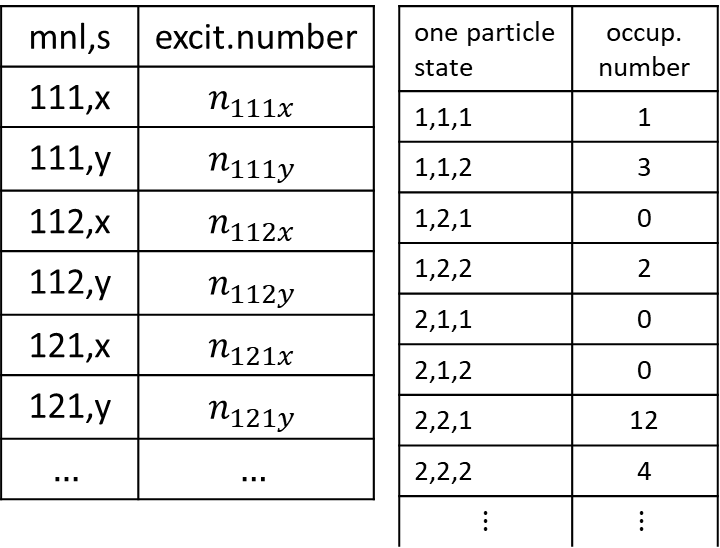 To disclose our aim: we want to show that there is another alternative description of the electromagnetic field in a box: ideal bosonic gas of particles called photons. To do that we have to handle the above-mentioned dissimilarities of the two tables.
2
Free electromagnetic field: 
still another alternative description - photons
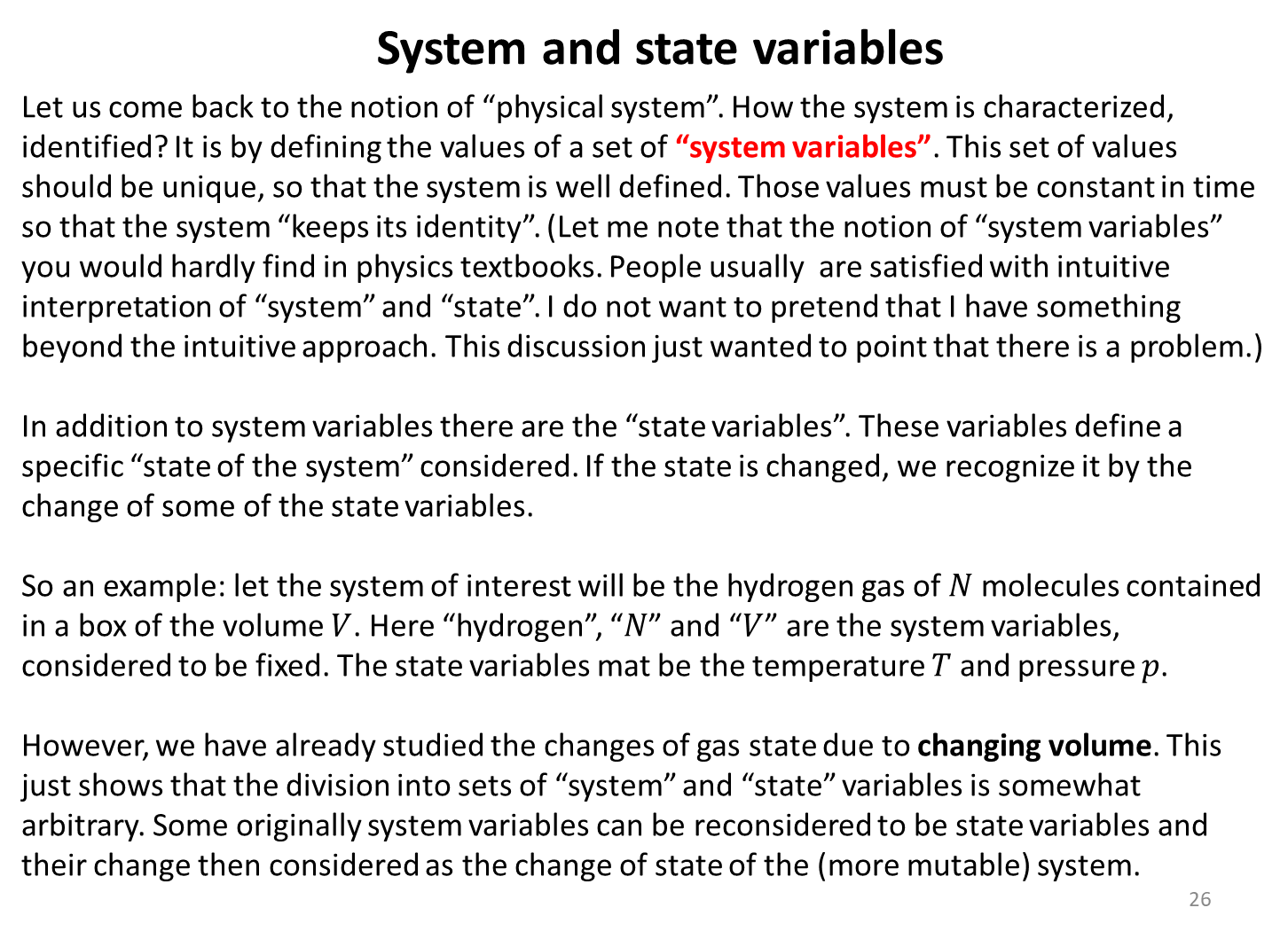 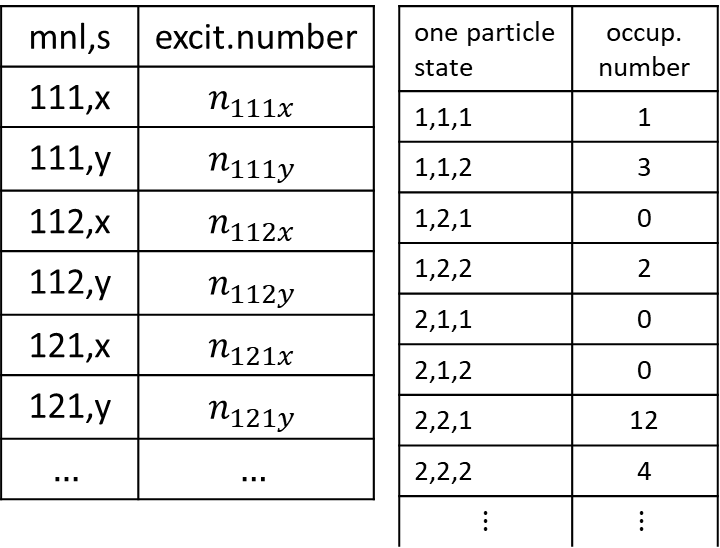 3
Free electromagnetic field: 
still another alternative description - photons
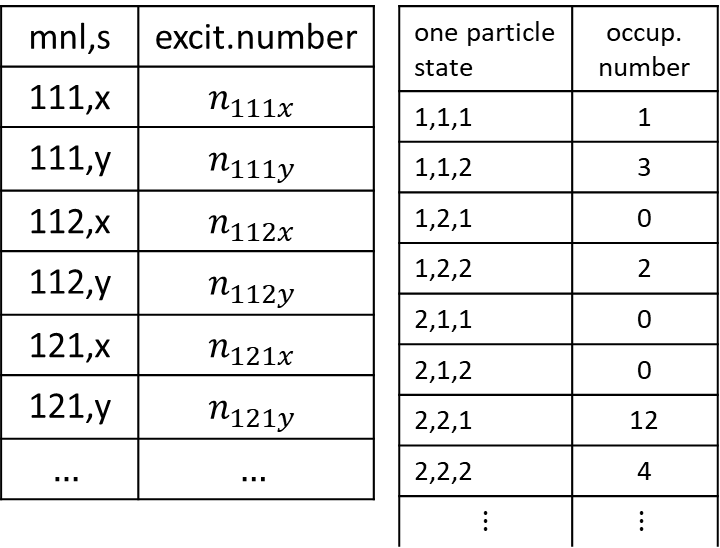 projections suggest spin 1/2, but spin 1/2 particles are fermions! 
However, the above-mentioned classification is valid if we consider only nonrelativistic particles. Relativistic particles with the mass equal to zero with the total spin 1 have only two spin-projection states +1 and -1. Projection 0 is not possible. The reason is hidden deeply in relativistic quantum mechanics (better: field theory).  We skip the detailed argumentation, just take it as a fact.
So there is a chance for a particle-like alternative description of the states of the electromagnetic field introducing relativistic mass=0 particles with spin 1 named photons. The “spin-projection labels” for photons do not necessarily mean true spin projections: other quantum mechanical base of “spin states” can be used equally well. For photons we most ly use the “polarization basis”.
4
Free electromagnetic field: 
alternative descriptions of the state
Se here are now three alternative description of electromagnetic field state
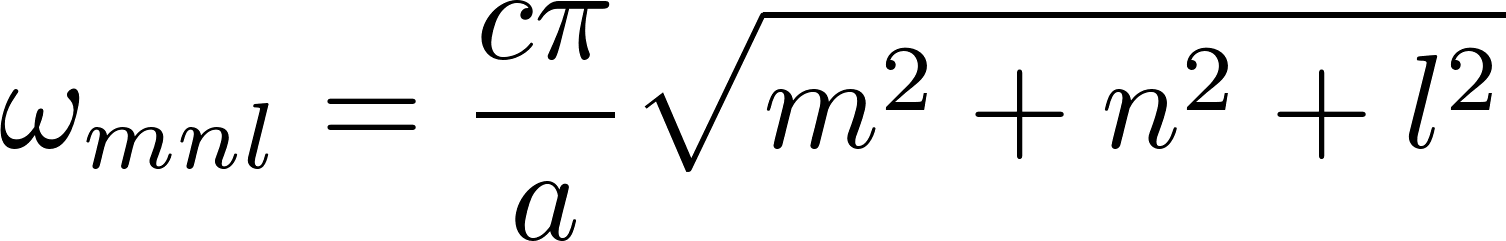 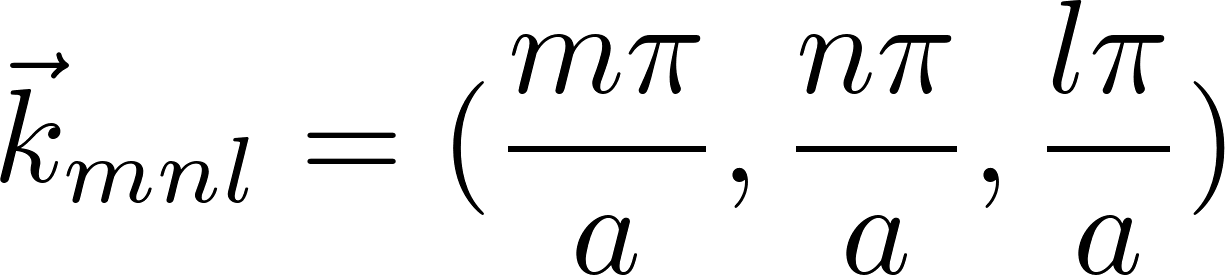 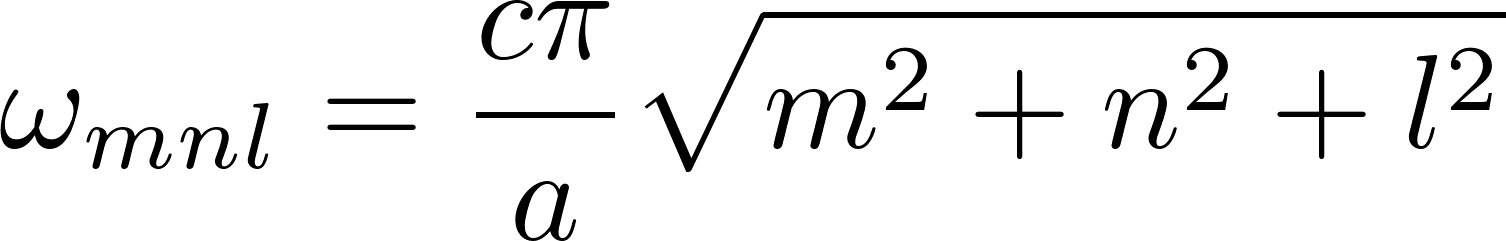 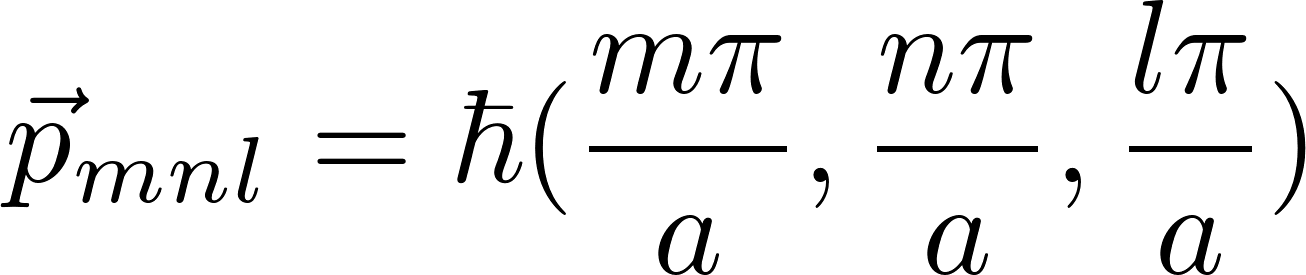 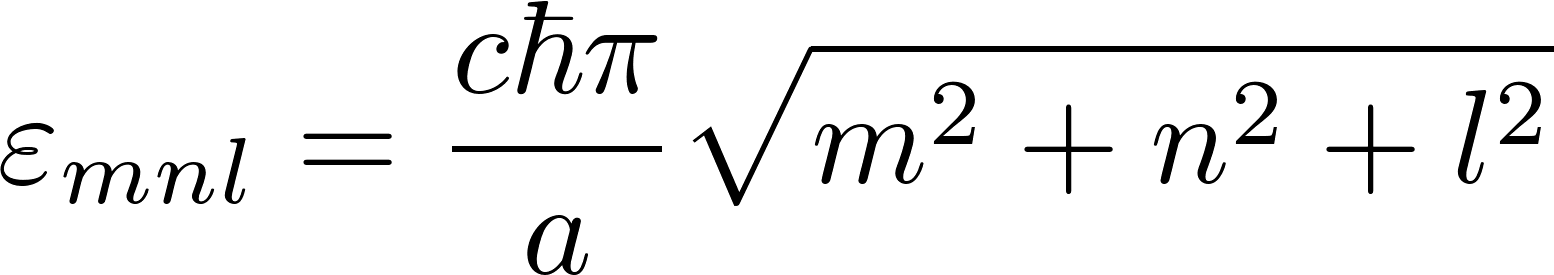 5
Free electromagnetic field: photons
We found that the energy and momentum formulas for photons should be
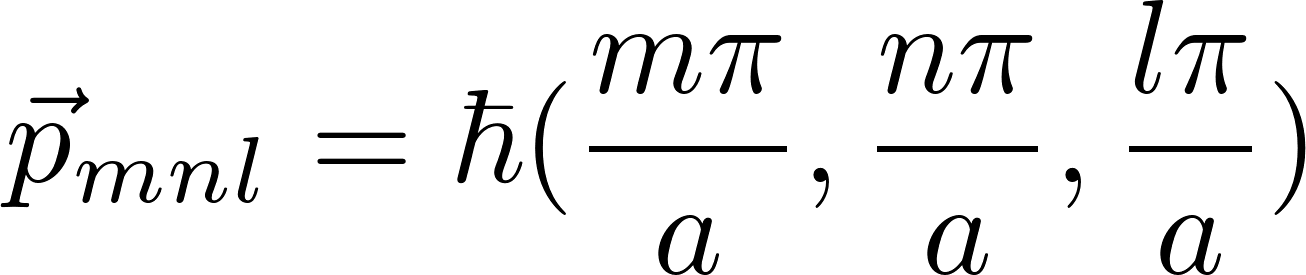 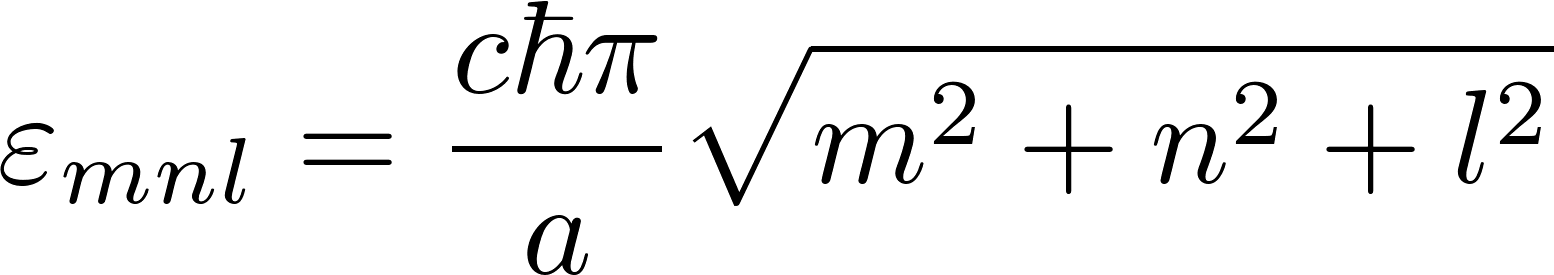 This gives us the following relation between energy and momentum
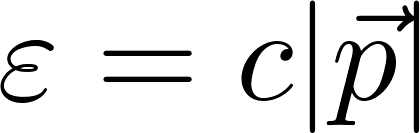 Such a relation is expected for relativistic massless particle because of the general relativistic formula for the particle rest mass
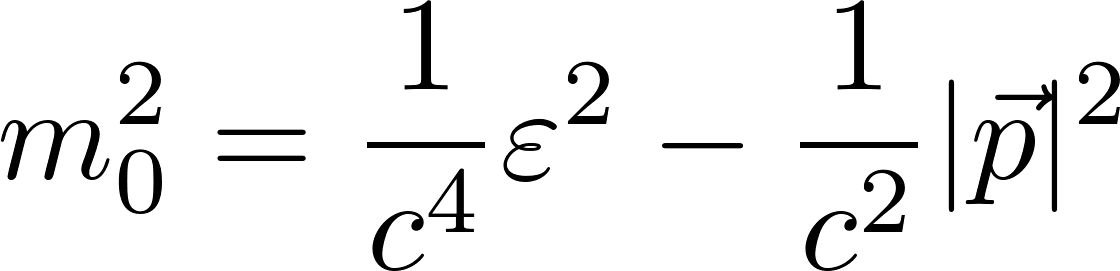 For photons this gives the rest mass 0. The general formula for the relation between the 

energy, rest mass and velocity of a particle is
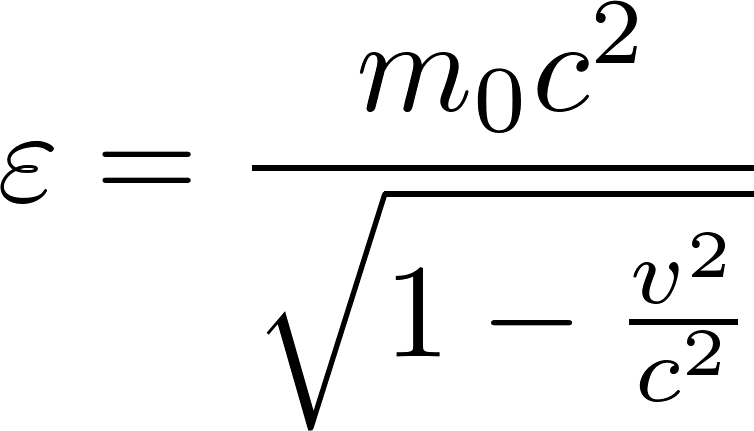 We have discovered photons !!!
6
Thermal radiation in a cavity as a photon gas
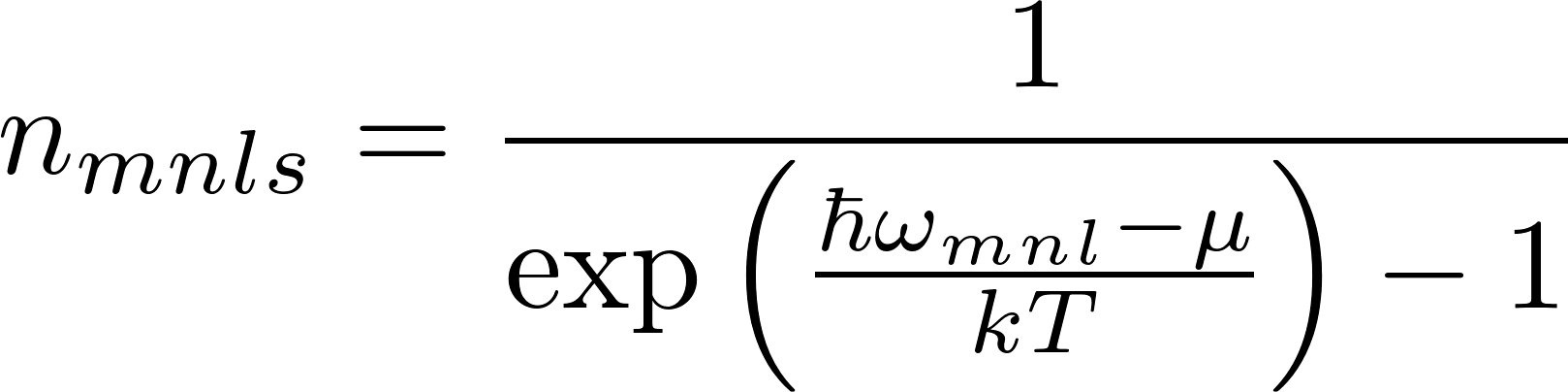 The total energy of the photon gas will be
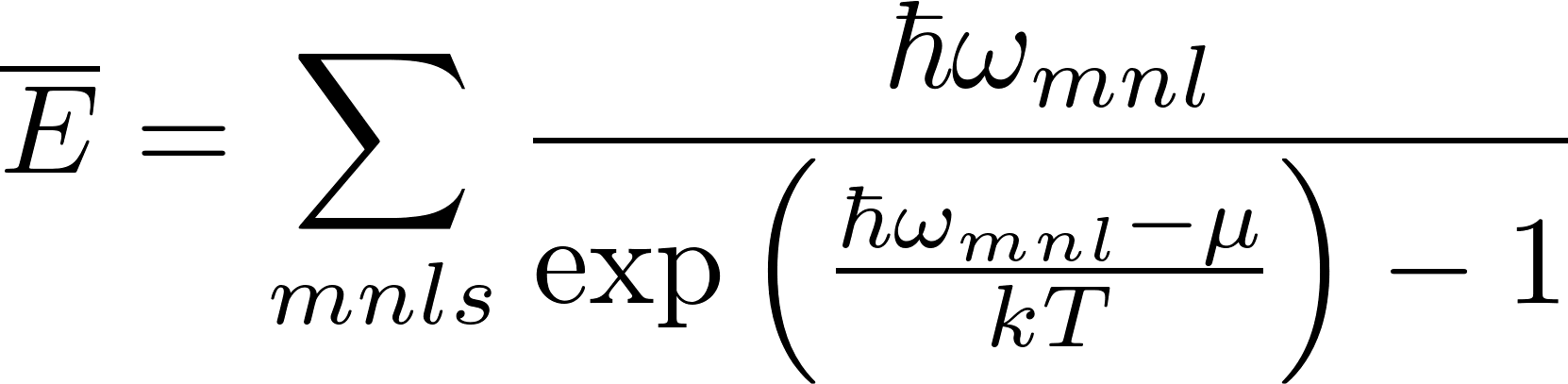 7
Thermal radiation in a cavity as a photon gas
Let us compare the formula we have just got with the formula we have got for “equivalent oscillators” where we had “mean excitation numbers” instead of “mean occupational numbers”
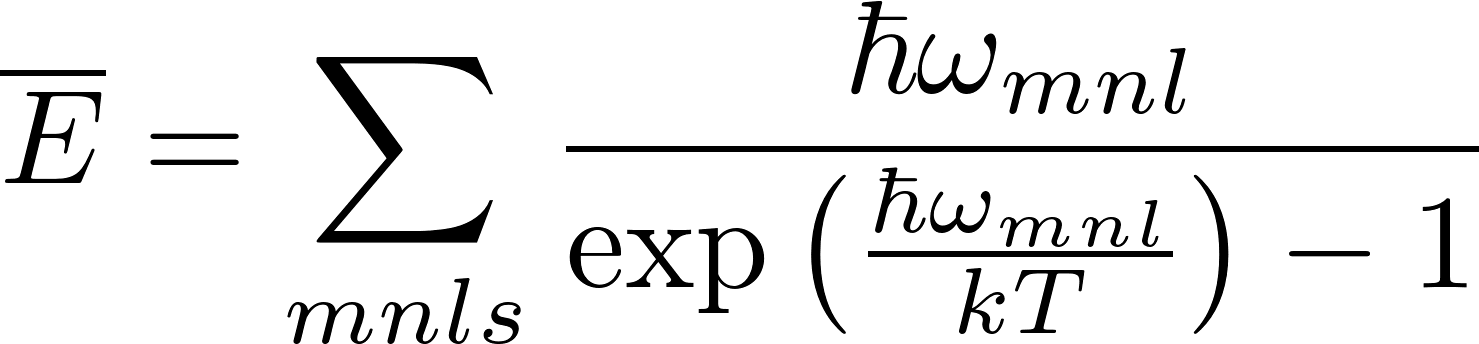 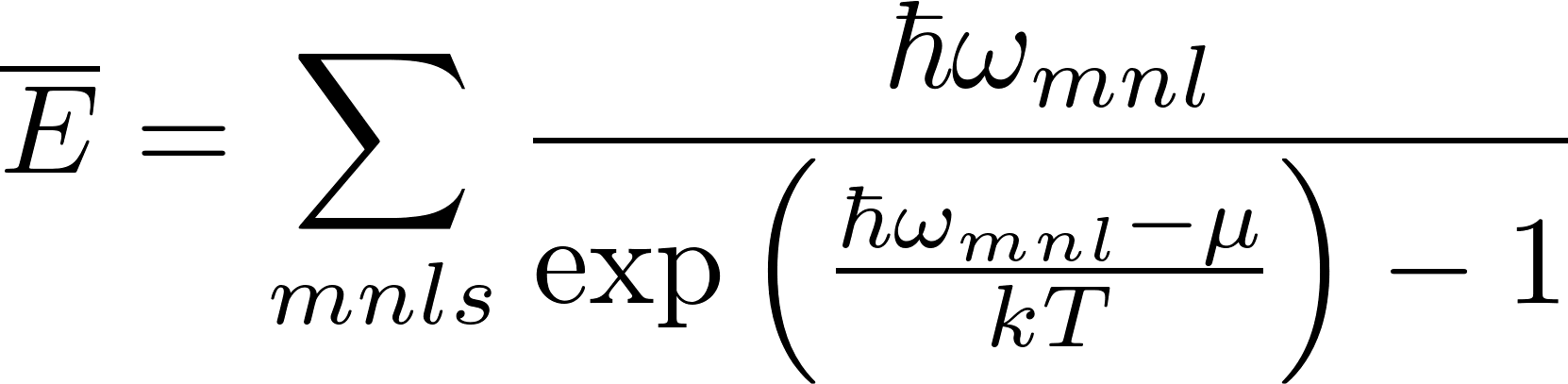 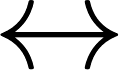 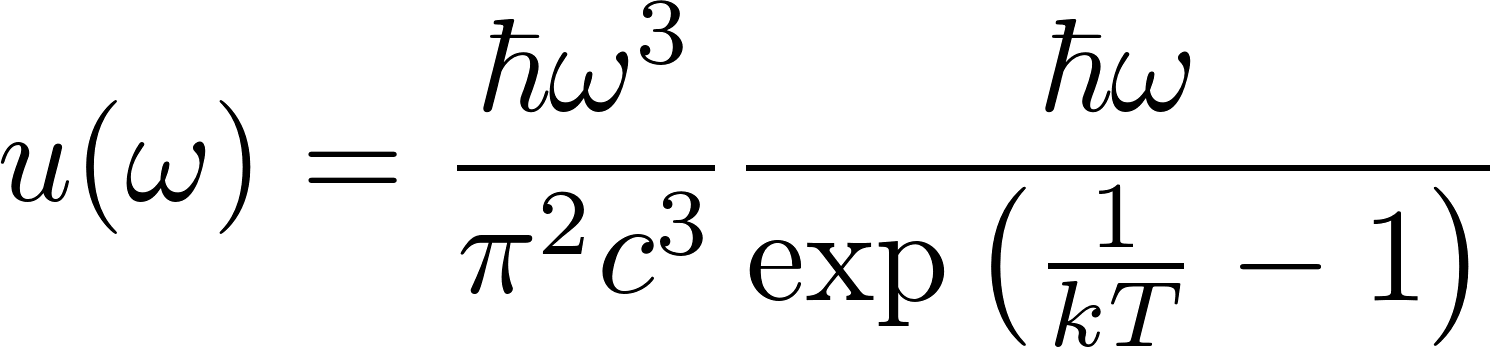 8
Chemical potential in an external field
We have calculated chemical potential for an ideal gas in the classical approximations as
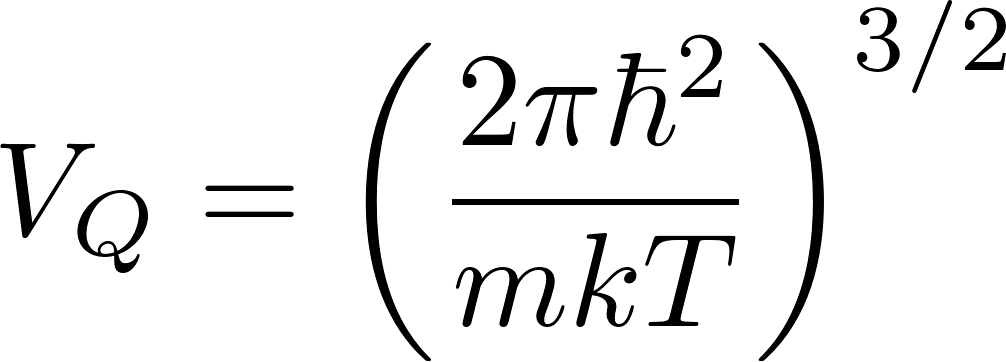 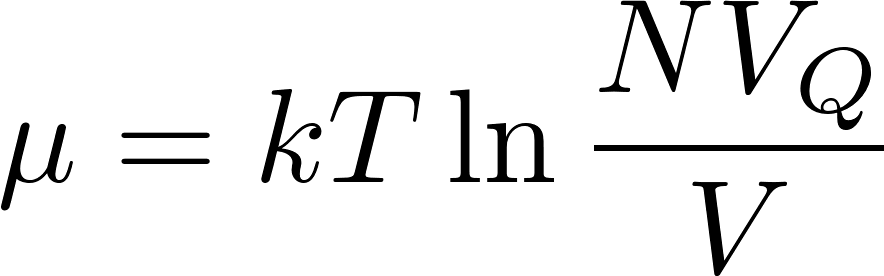 For gas in an external constant potential U, the chemical potential would be
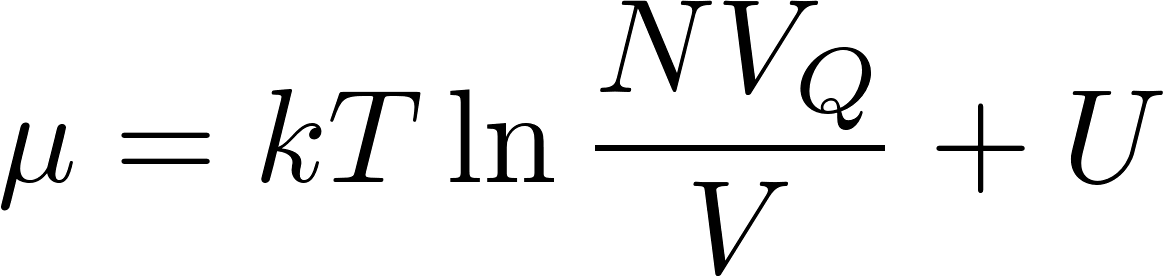 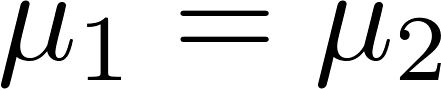 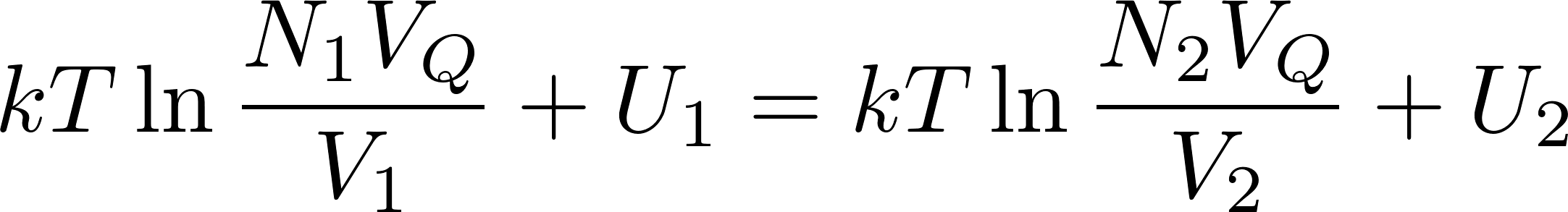 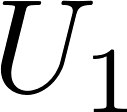 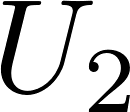 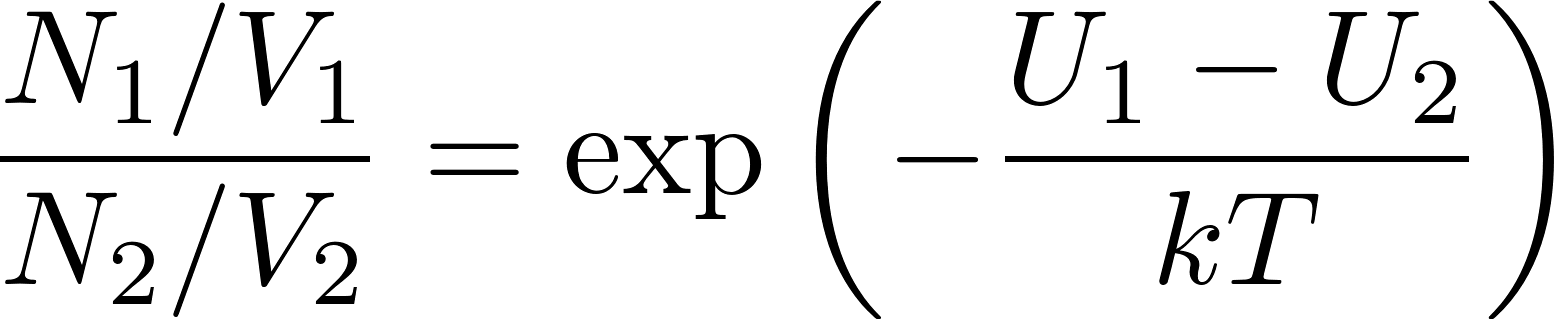 We have got the well-known barometric formula if U is the potential of gravity
9
Chemical reactions
Let us consider the chemical reaction
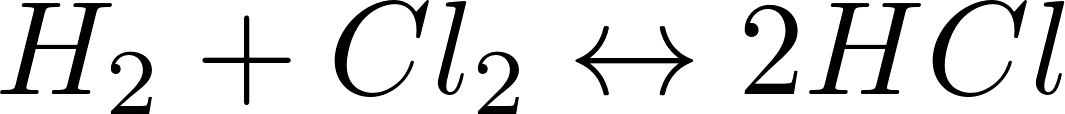 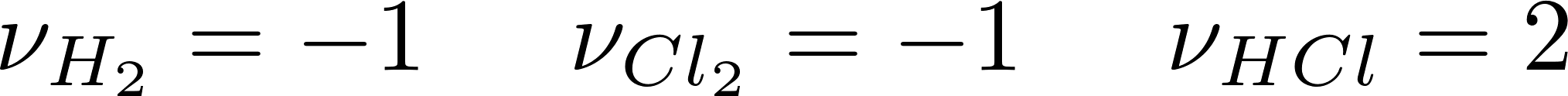 Let us assume we at the beginning have filled the chemical reactor with the initial concentrations of molecules
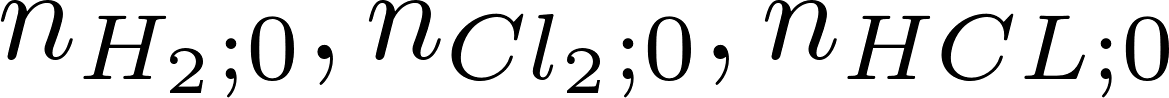 10
Chemical reactions - equilibrium
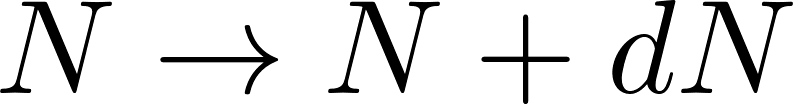 This means that the numbers of molecules considered must have changed by
where
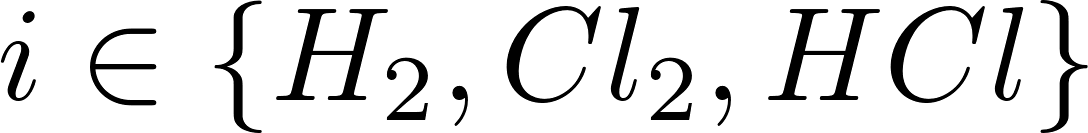 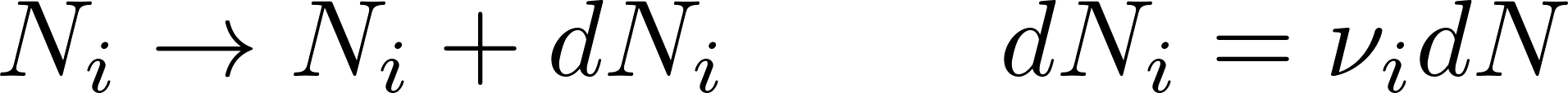 At constant temperature and pressure the Gibbs potential will be changed by
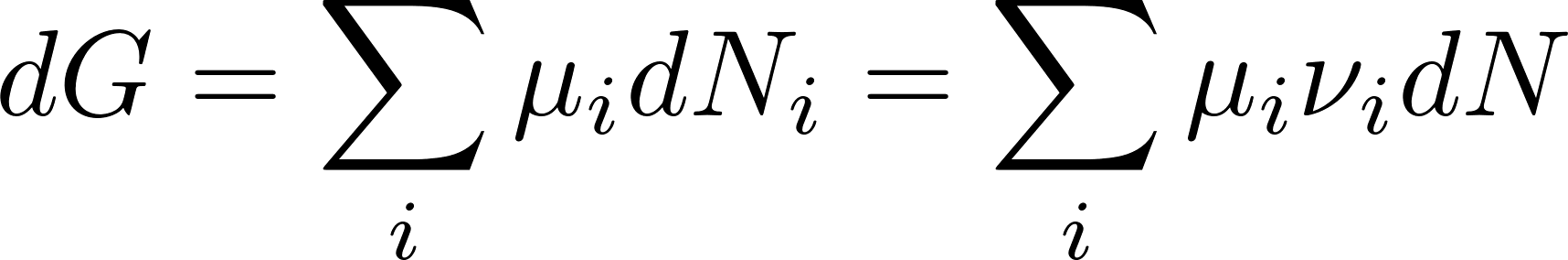 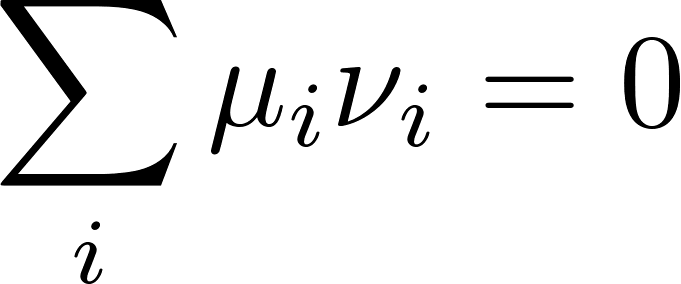 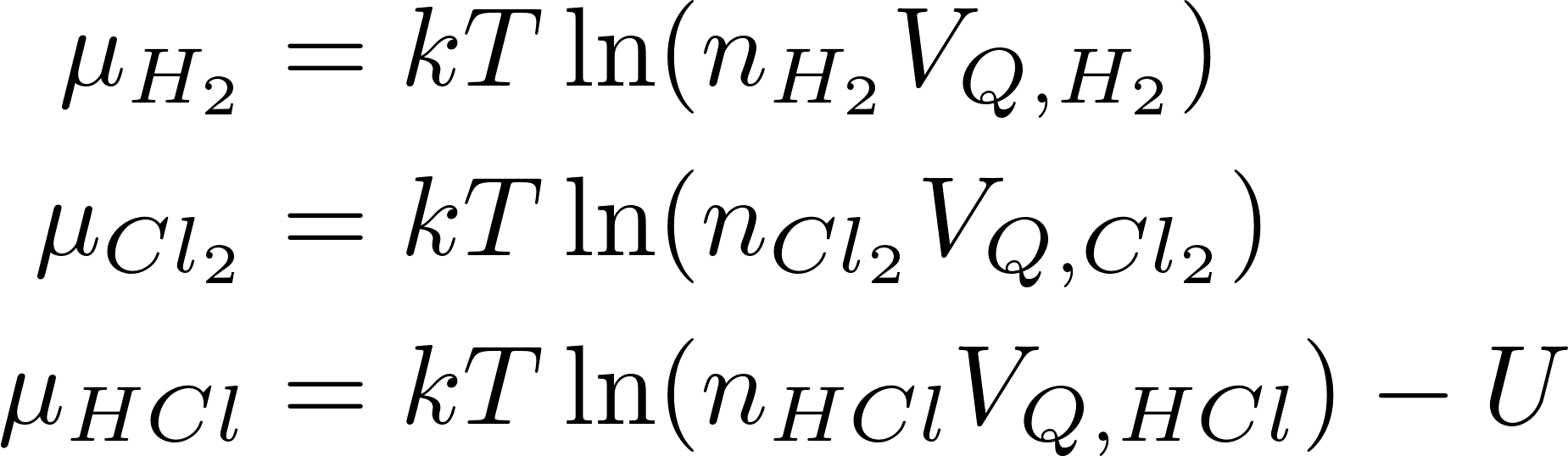 11
Chemical reactions - equilibrium
From the equilibrium condition we get
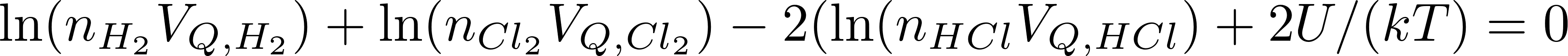 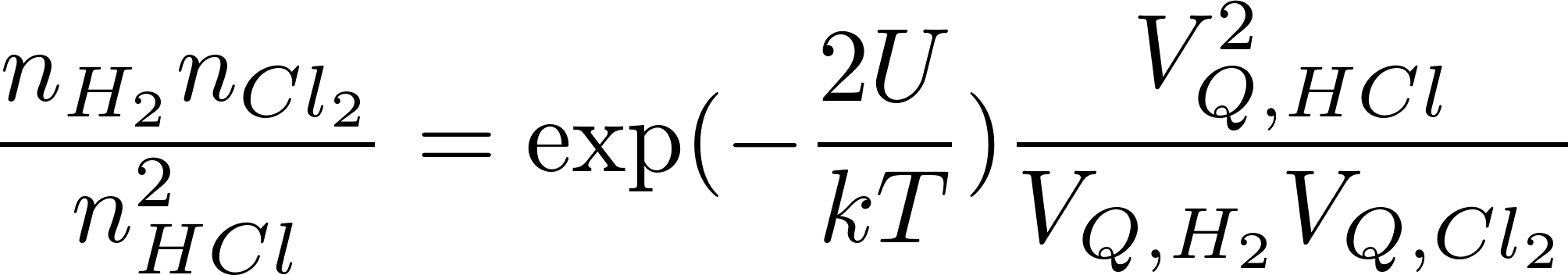 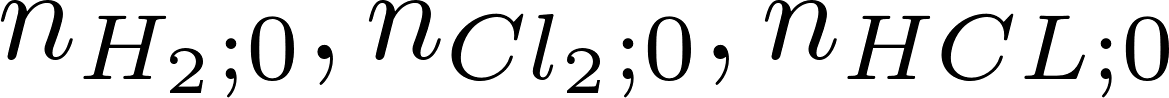 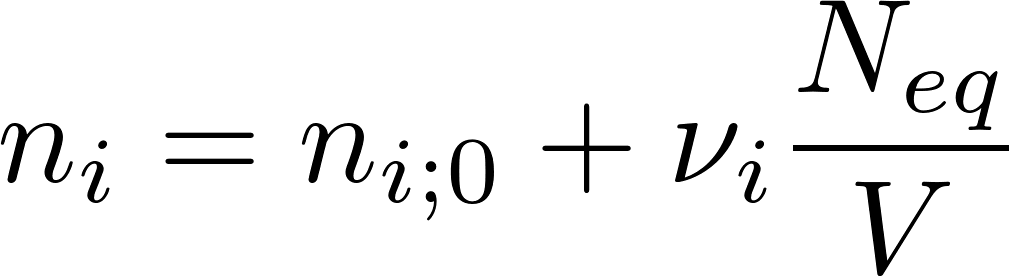 12